Circolo Bateson- Badia Prataglia, agosto 2016Raccontami una storiaProto-narratività musicale, composizione e analisi di base:per una pedagogia del suono
Emanuele Pappalardo
Conservatorio di musica “Ottorino Respighi”-Latina
Il gioco è una esperienza autenticamente integrativa per chiunque a patto che sia la manifestazione di una volontà e non di una voglia. 
Dovremmo attentamente distinguere il gioco dal divertimento e dallo scherzo. Si tratta di attività profondamente diverse. Non c’è alcuna ragione di confonderle: il rischio è una deleteria confusione sul piano linguistico e altrettanto pericolosa confusione sul piano del fare
                                                                             Giulio Flaminio Brunelli
Esperienza musicale di base
Composizione
Analisi
Produrre per acquisire riflessivamente strumenti analitici
Riconoscere analiticamente per produrre
analisi fattuale
analisi potenziale
Produrre - comporre - potrebbe voler dire compiere un insieme di scelte sul possibile analiticamente individuato, e questo insieme di scelte è a sua volta funzione della competenza acquisita tramite l’analisi dell’esistente.
                                                                                                  Boris Porena
Esperienza musicale di base
abilità
capacità
competenze
conoscenza autentica
come modificazione del proprio comportamento
Esperienza         Conoscenza come dimensione epistemica  complessa
Vissuto              Cognizione   come dimensione algoritmica (complicata)
Ambiti operativi
- Utilizzo del calcolatore per la composizione e l’analisi
- Relazione tra proprie composizioni e altre opere musicali
Relazione tra l’esperienza compositiva di base e analoga              
 esperienza compositiva di sequenze motorie
Composizione e analisihttp://creamus.inagrm.com/co/A_Silvia.html
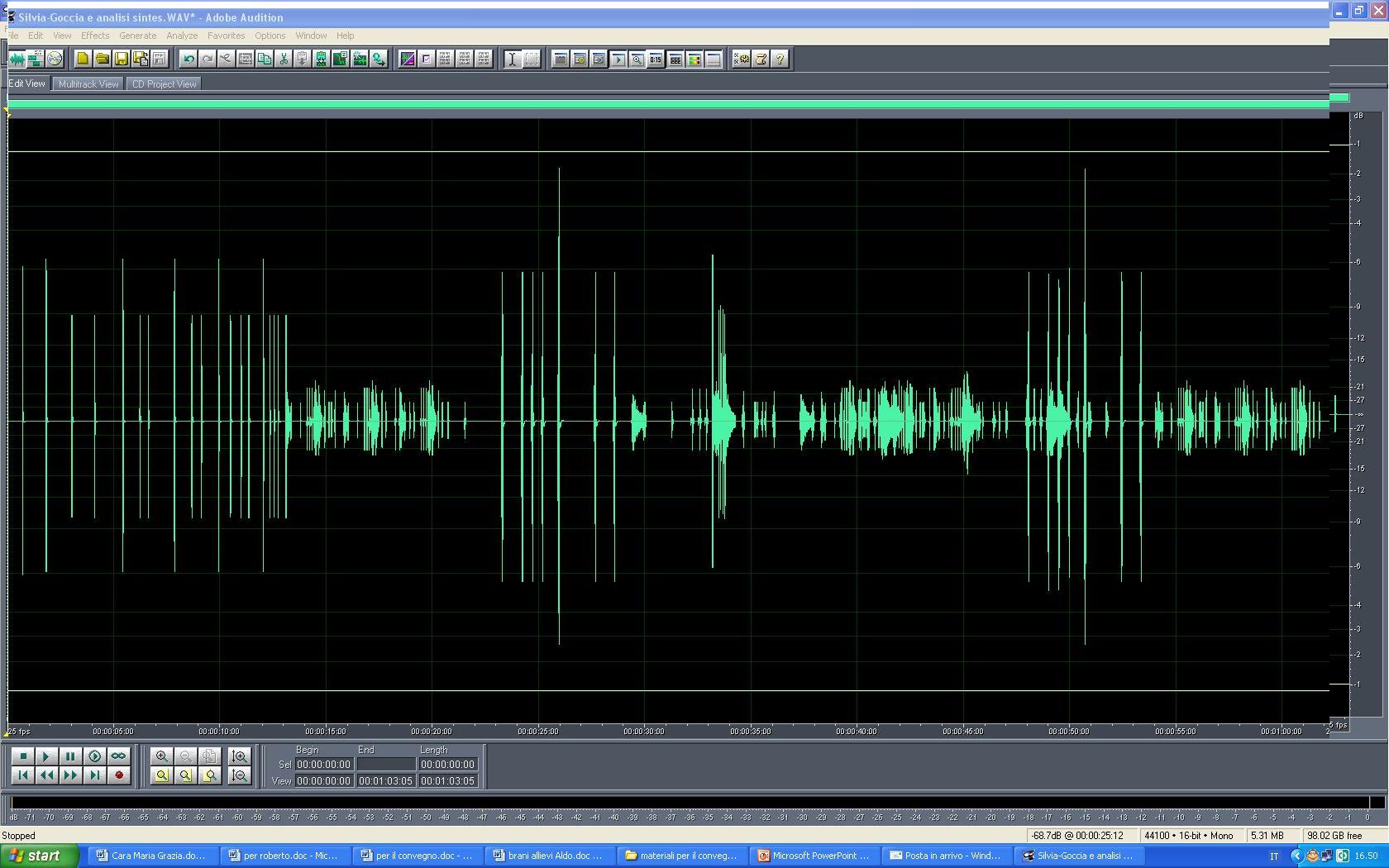 [Speaker Notes: http://creamus.inagrm.com/co/A_Silvia.html]
Composizione e analisihttp://creamus.inagrm.com/co/A_Silvia.html
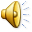 Fasi del lavoro
Progetto:
Esplorazione delle qualità sonore di una goccia
Esplorazione delle possibilità di trasformazione tramite il PC
Elaborazione di una Forma musicale a partire dagli eventi sonori registrati   e trasformati in base a una idea progettuale dichiarata
Esecuzione : possibili modalità di interazione da sperimentare e da inventare
Analisi: consapevolezza delle proprie scelte
Accogliere
Riconoscere
Valorizzare
Feedback
Gioco esplorativo, d’esercizio, senso motorio

Gioco simbolico

Gioco di regole
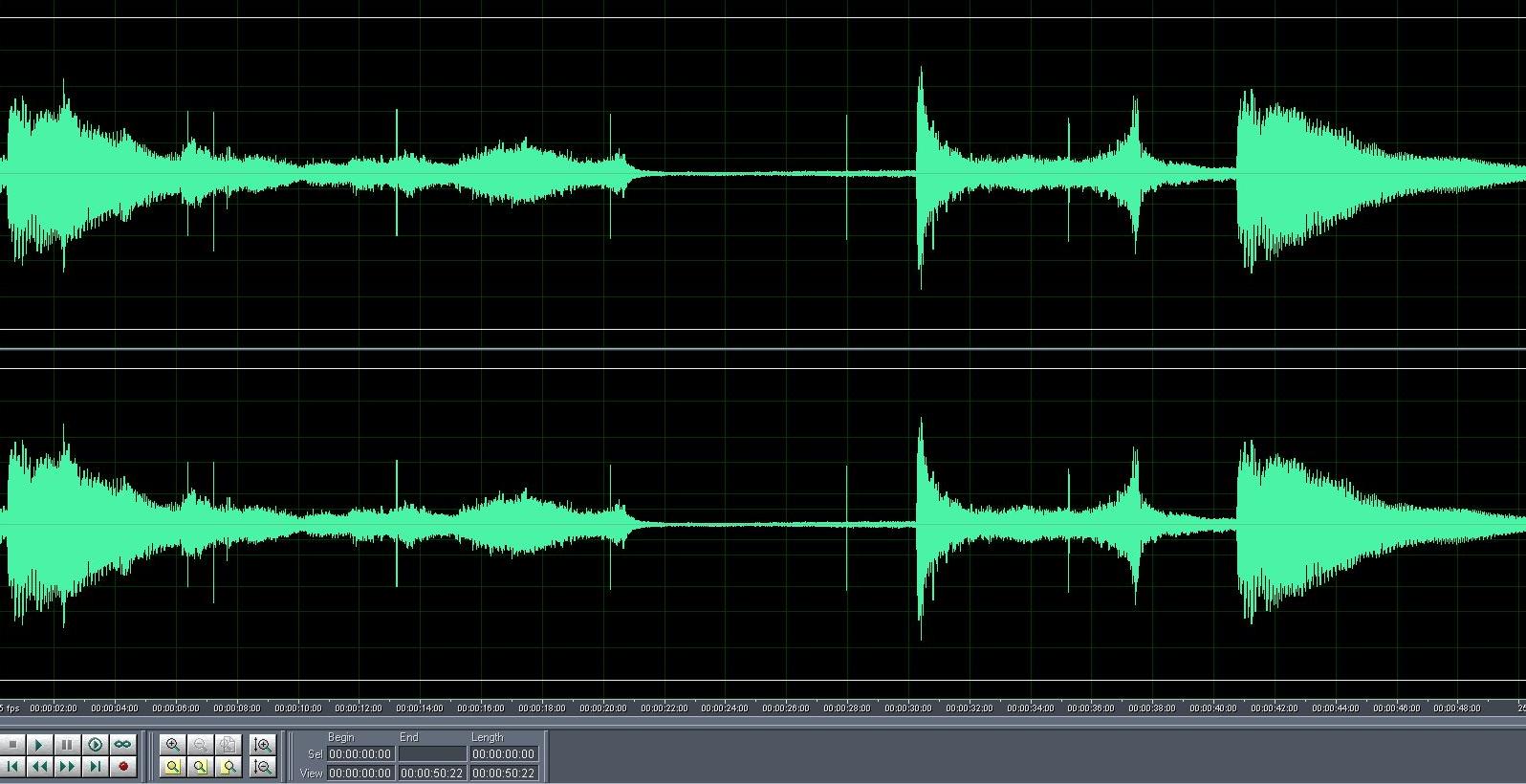 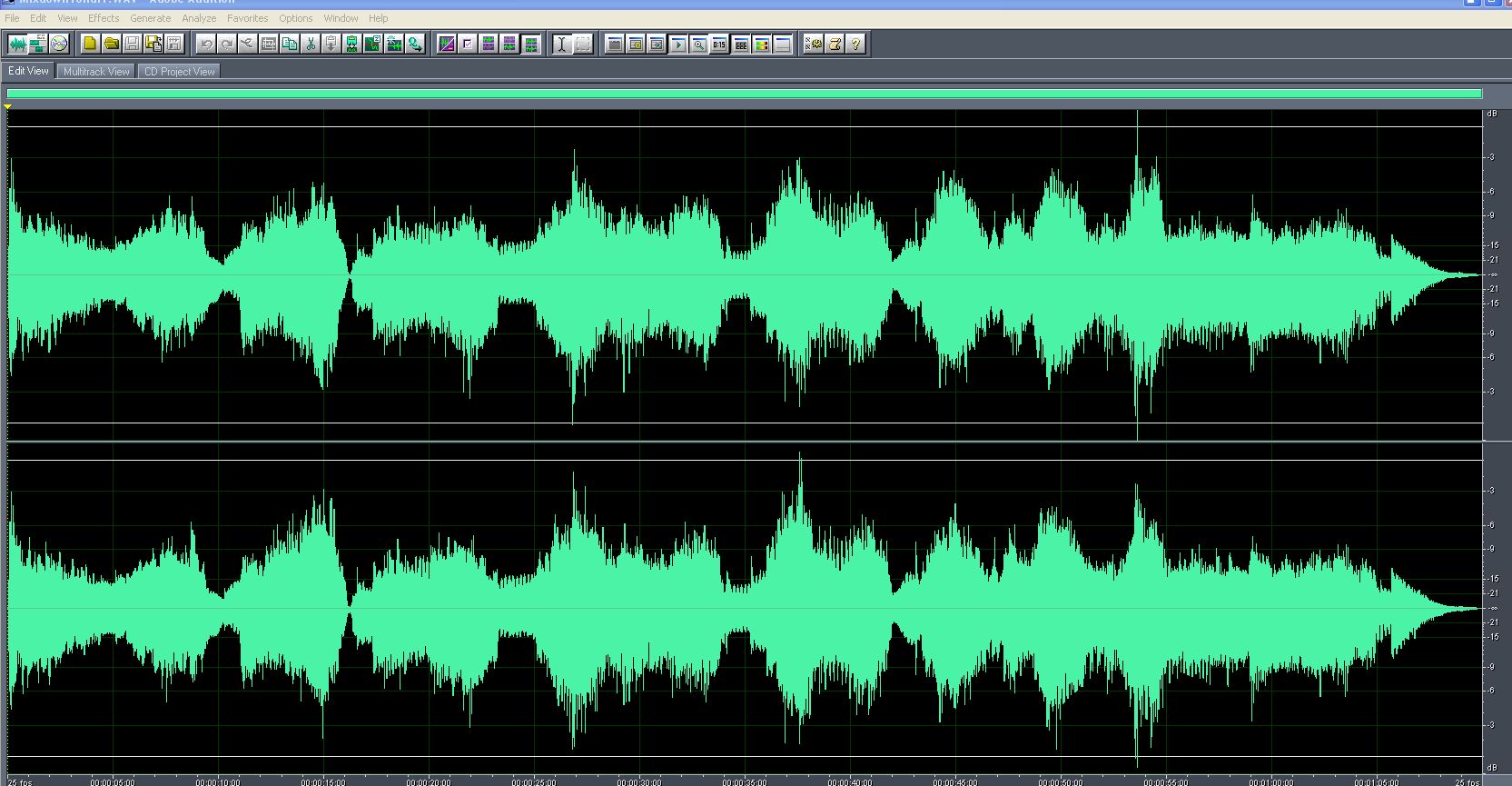 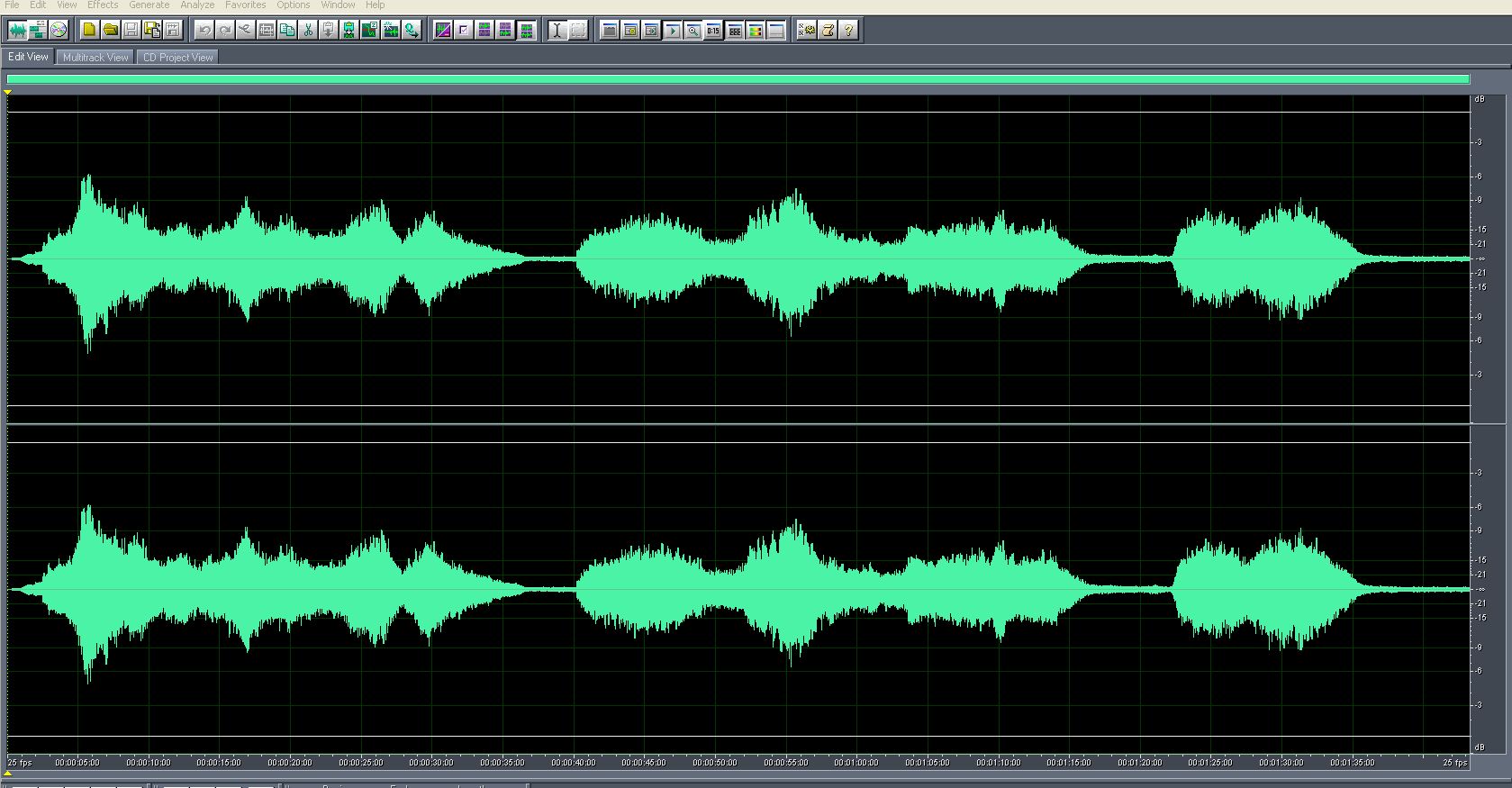 Luca Marenzio
 dal IX libro dei madrigali a 5 voci(1599)

Solo e pensoso(estratto)
su testo di Petrarca
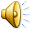 ■ Scoraggiare la rigidità e il dogmatismo
■ Favorire un atteggiamento di ricerca e sperimentazione
■ Ripensare i modelli che vengono comunemente insegnati
■ Partecipazione attiva alla costruzione di un  sapere
E ancora, favorire:
■ Capacità di osservazione
■ Capacità di sospendere il giudizio per esaminare la situazione da prospettive diverse
■ Capacità di verbalizzazione adeguata
…………
…………
Pierre Henry:
Variazioni per una porta e sospiro, 1963
Bambina di sei mesi
Bambina di sei mesi dialoga con Pierre Henry
MOVIMENTO-INFORMATICA-COMPOSIZIONE : una prospettiva didattico-metodologica
QUALE MOVIMENTO
QUALE COMPOSIZIONE MUSICALE
Movimento che nasca dalla ricerca e nel rispetto della propria coerenza articolare
Composizione che sia in grado di accogliere e strutturare coerentemente sequenze motorie valorizzando ed integrando, sempre nel rispetto della loro autonomia estetica, i rispettivi specifici ambiti espressivi
mediante esercizi di
PROPRIOCEZIONE
 VENTILAZIONE
 SIMMETRIA POSTURALE
 ecc.
Equilibrio come capacità del Sistema di mantenere tutte le proprie opportunità senza perdere coerenza.
Con Coerenza intendiamo il mantenere la topologia del Sistema. Ossia il mantenersi dei legami tra gli elementi mediante una specifica relazione (G.Flaninio Brunelli)
Gesto come manifestazione di uno stato equilibrato e coerente del Sistema
La sequenza motoria rappresenta l’aspetto fenomenico di una Struttura
Le relazioni concretamente sperimentate nella e per la coerenza e l’equilibrio, diventano suoni che si articolano nel tempo mantenendo una analogia strutturale con le relazioni mio articolari
Correlatore ordinale: 
relazione che mantiene l’ordine tra due serie. In questo caso le serie sono quella MOTORIA e quella MUSICALE
A UN LIVELLO DI BASE SI SPERIMENTA LA POSSIBILITÀ 

DI CONCRETIZZARE UNA POSSIBILE RELAZIONE TRA




                 
              ETICA ED ESTETICA
Qualche riferimento bibliografico
BALZAC HONORE’ DE,  Teoria del camminare, Roma, Elliot, 2014
Brunelli G. Flaminio, L’altro lato della strada: dalla parte del corpo in Paola Carbone Le ali di Icaro, Rischio e incidenti in adolescenza, Torino, Bollati Boringhieri, 2003.
www.edueda.net/index.php?title=Brunelli_Giulio_Flaminio
DELALANDE FRANçOIS La musica è un gioco da bambini,Milano, Franco Angeli, 2001
DE MARTINO GIORGIO,L’utopia possibile, Vita, musica e filosofia di Boris Porena,Varese, Zecchini, 2003.
Imberty Michel, Musica e metamorfosi del tempo,Lucca, LIM, 2014
Nattiez Jean-Jacques, La narratività della musica: narrazione o proto-narrazione?, in «Quaderni della SIEM», 21, n°27, 1-2/2013
Pappalardo Emanuele , Composizione musicale di gruppo in ambiente informatico, in Franca Ferrari,Gabriella Santini(a cura di). Musiche Inclusive, Modelli musicali d’insieme per il sostegno alla partecipazione e all’apprendimento nella secondaria di primo grado, Roma,Universitalia, 2014, pp.187-202
Sciarrino Salvatore, Le figure della musica, Milano, Ricordi, 1998